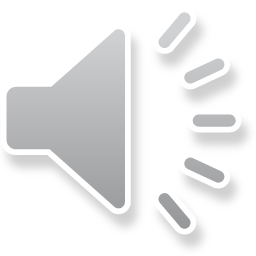 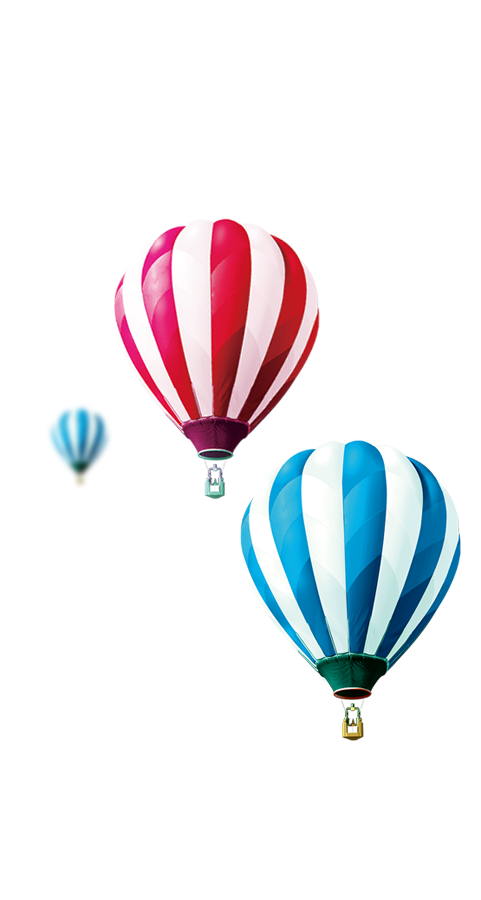 TRƯỜNG TIỂU HỌC ..................
CHÀO MỪNG CÁC EM ĐẾN VỚI TIẾT
TIẾNG VIỆT LỚP 1
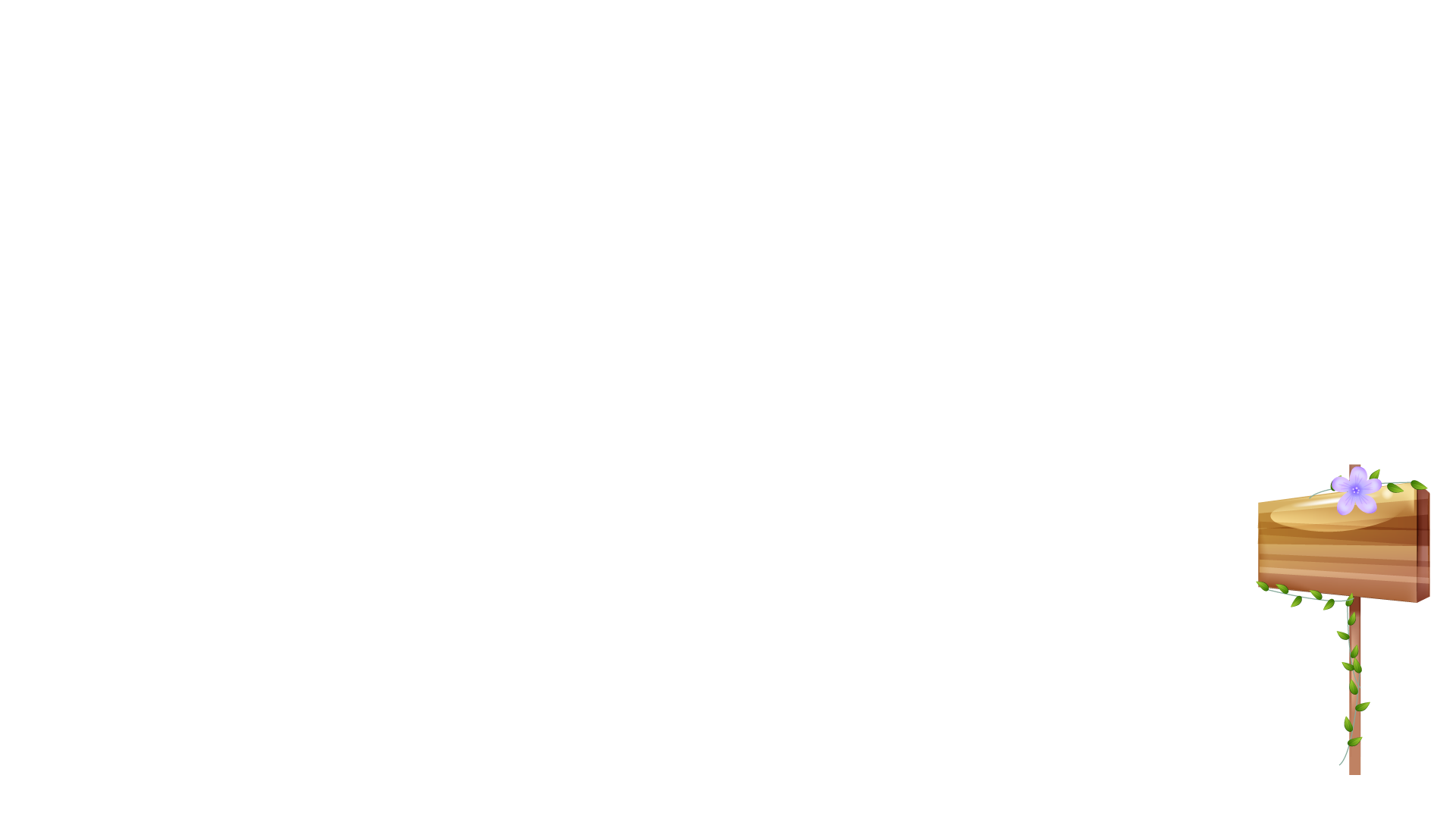 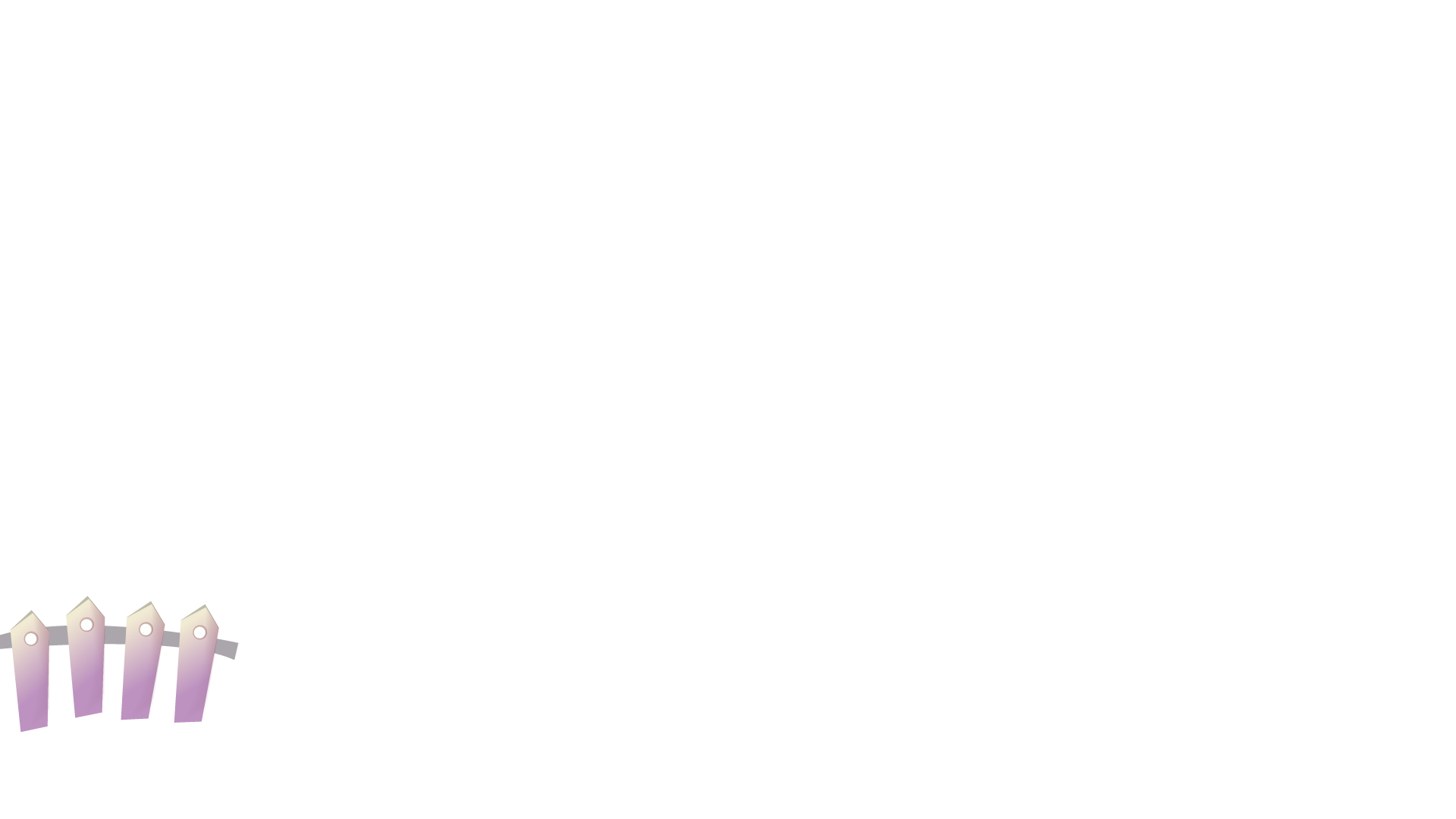 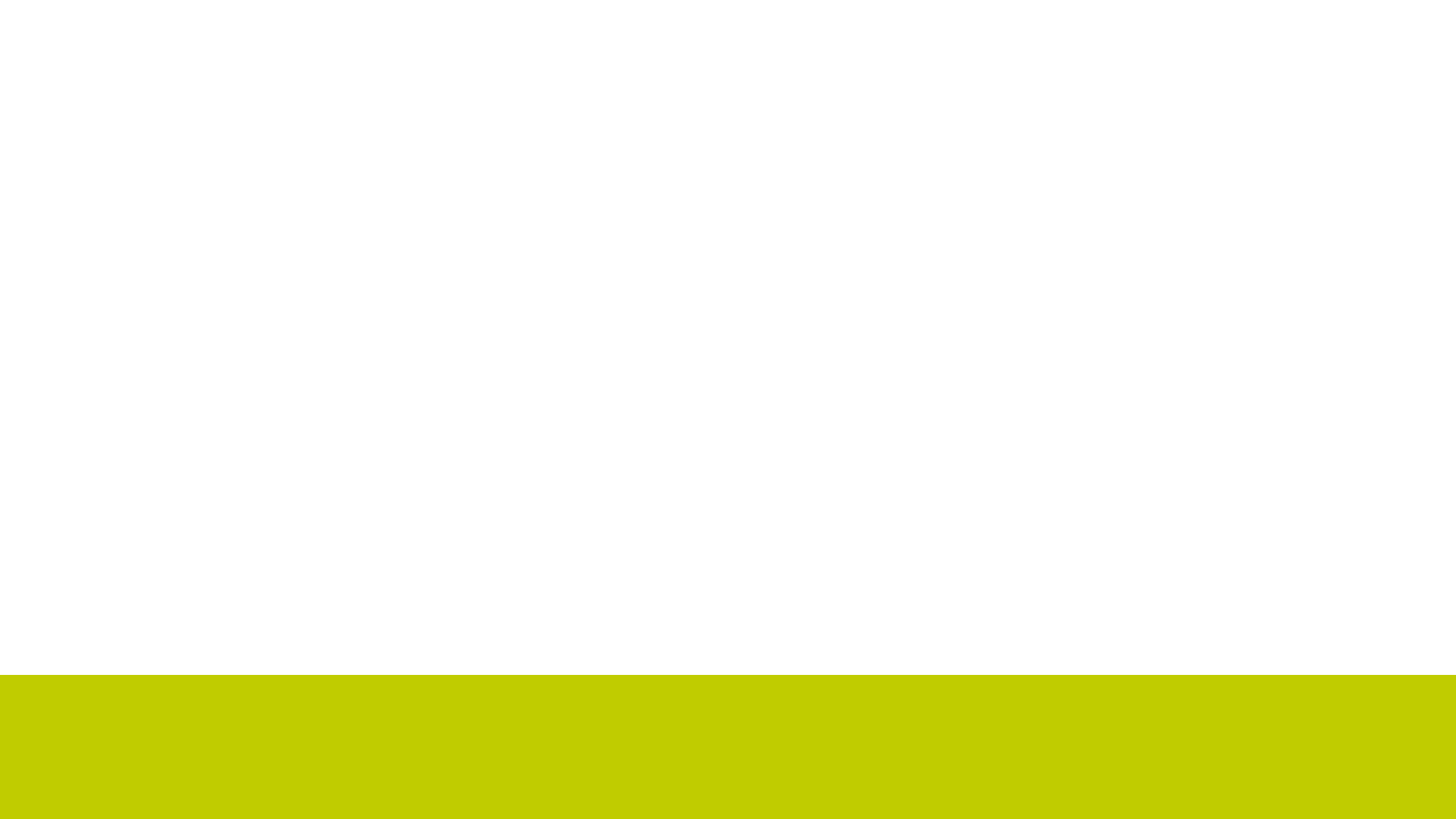 Giáo viên: ......................
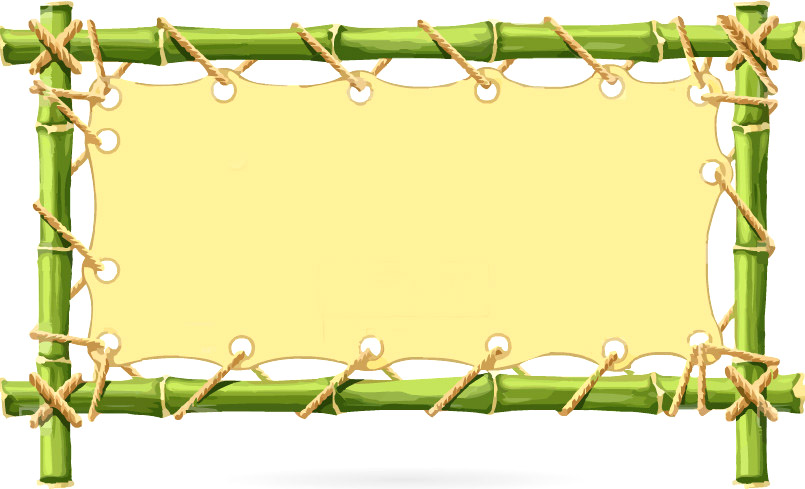 Bài 67: uôc uôt
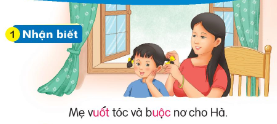 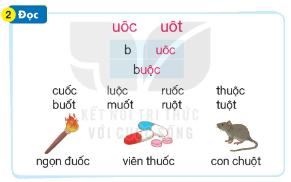 Uôc      uôt
B        uôc
Buộc
cuốc   luộc   ruốc   thuộc
buốt    muốt    ruột     tuột
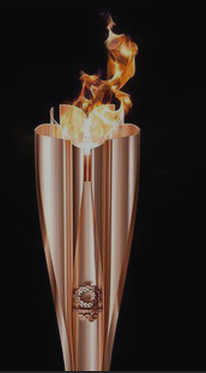 ngọn đuốc
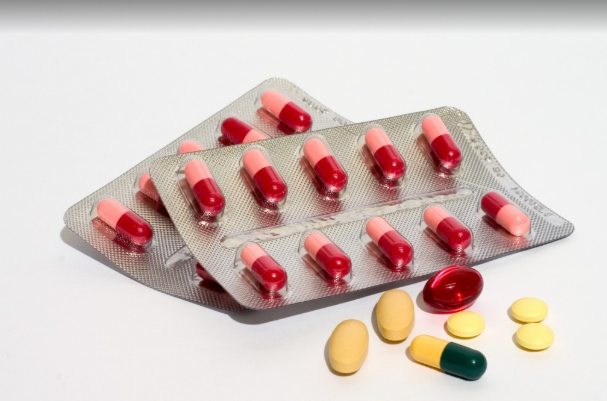 viên thuốc
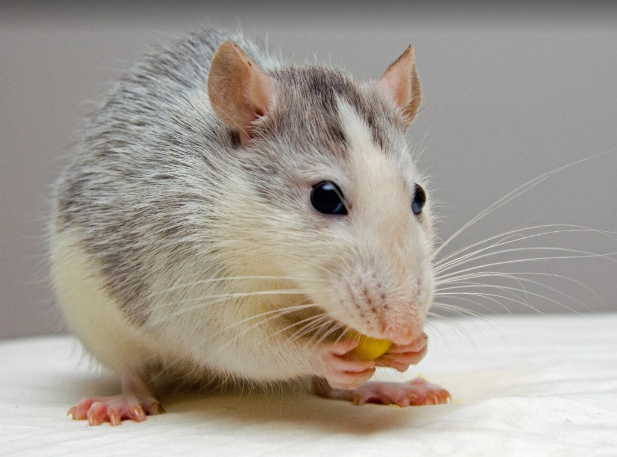 con chuột
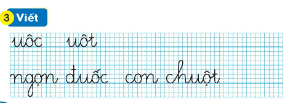 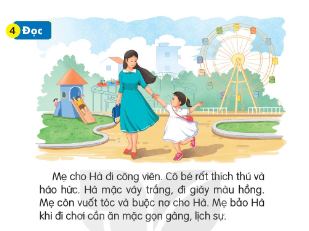 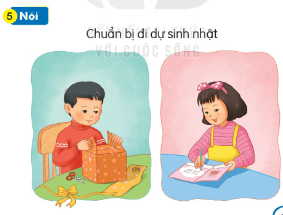 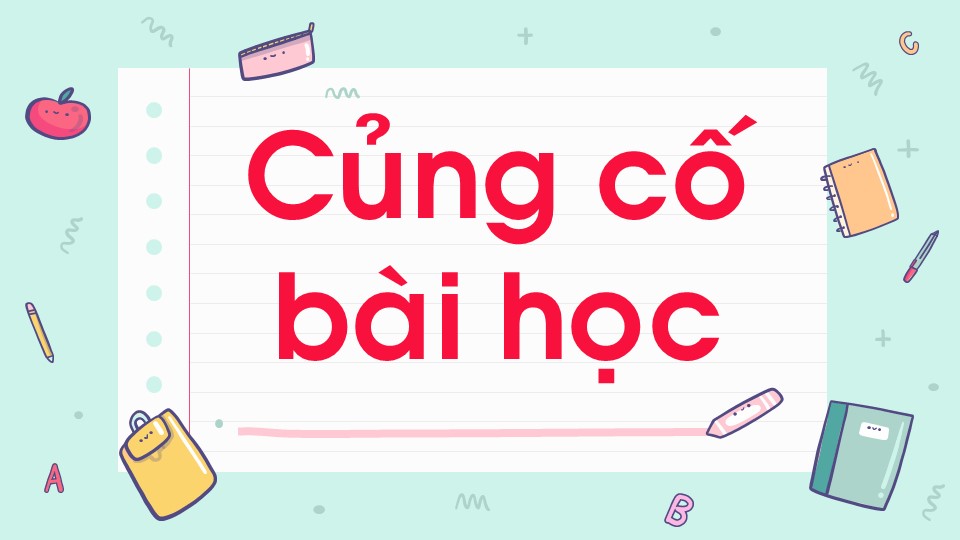